Angle bisectors
Mathematics
Mr Maseko
‹#›
Take a piece of paper. Mark 2 adjacent line segments AB and AC.
Measure the angle BAC
Fold the paper so that AB and AC overlap.
What do you notice?
B
A
C
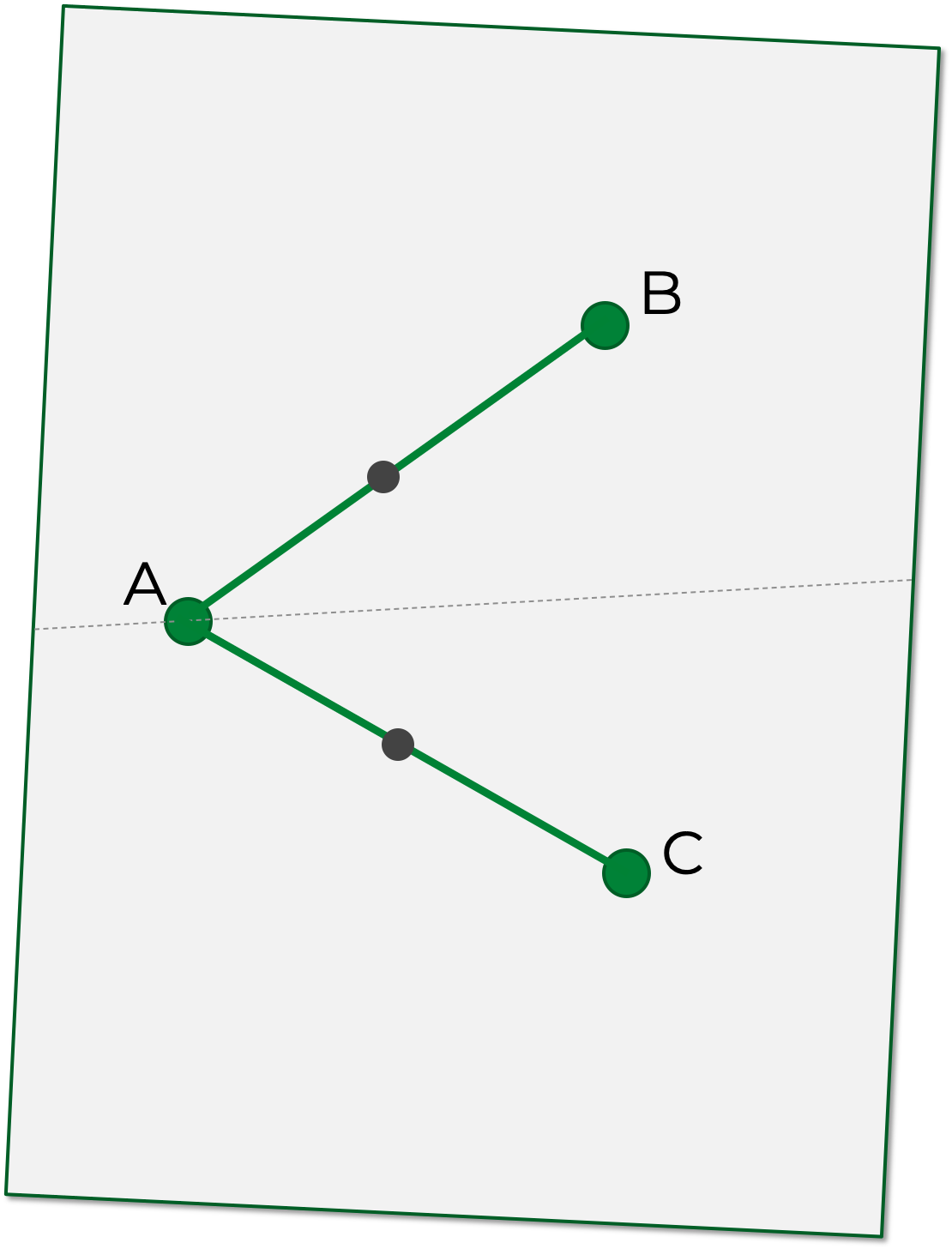 Mark 2 points on AB and AC the same distance from A.
Measure the distance of positions on the fold from these new points.
What do you notice?
An angle bisector is a locus of points that are equidistant between two line segments.

To bisect Angle BAC:
Create two points on the line segments AB and AC that are equidistant from A. 
Join the midpoint of these points to A.
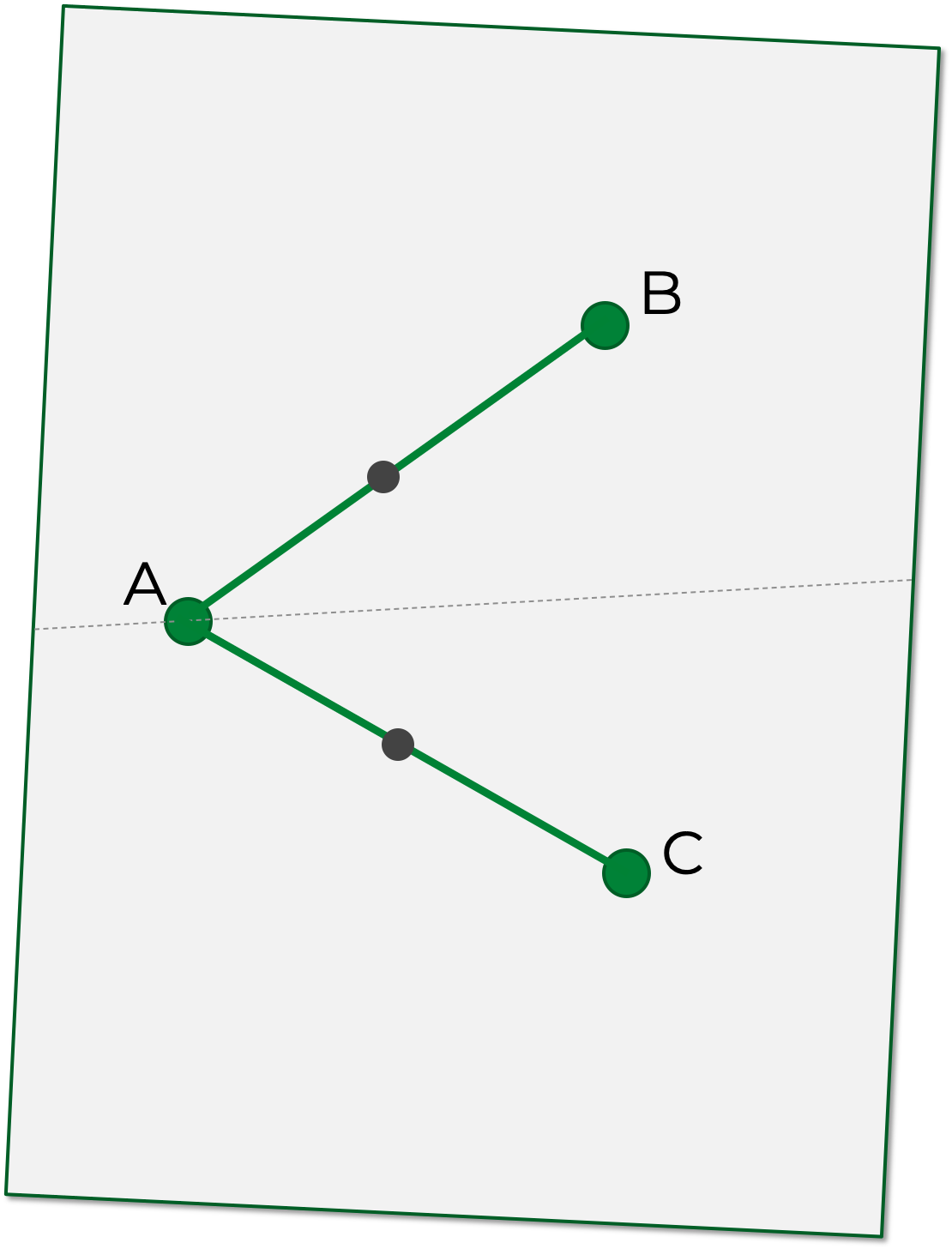 Draw the following angles accurately and bisect them.
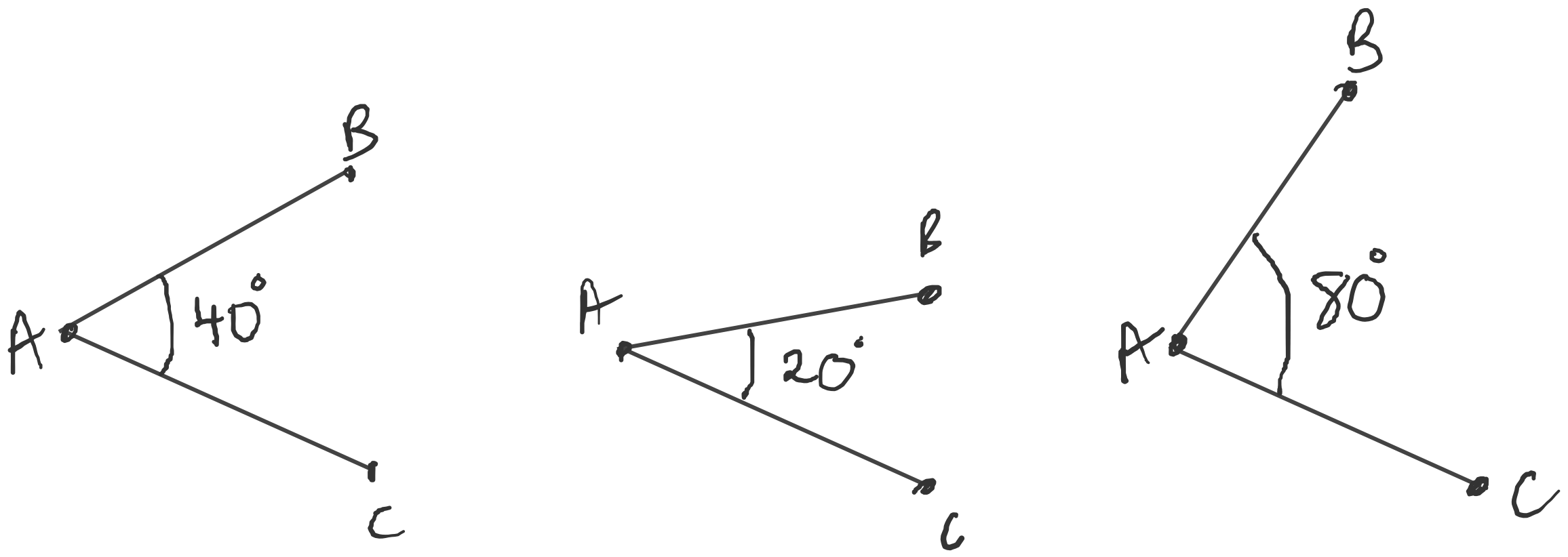 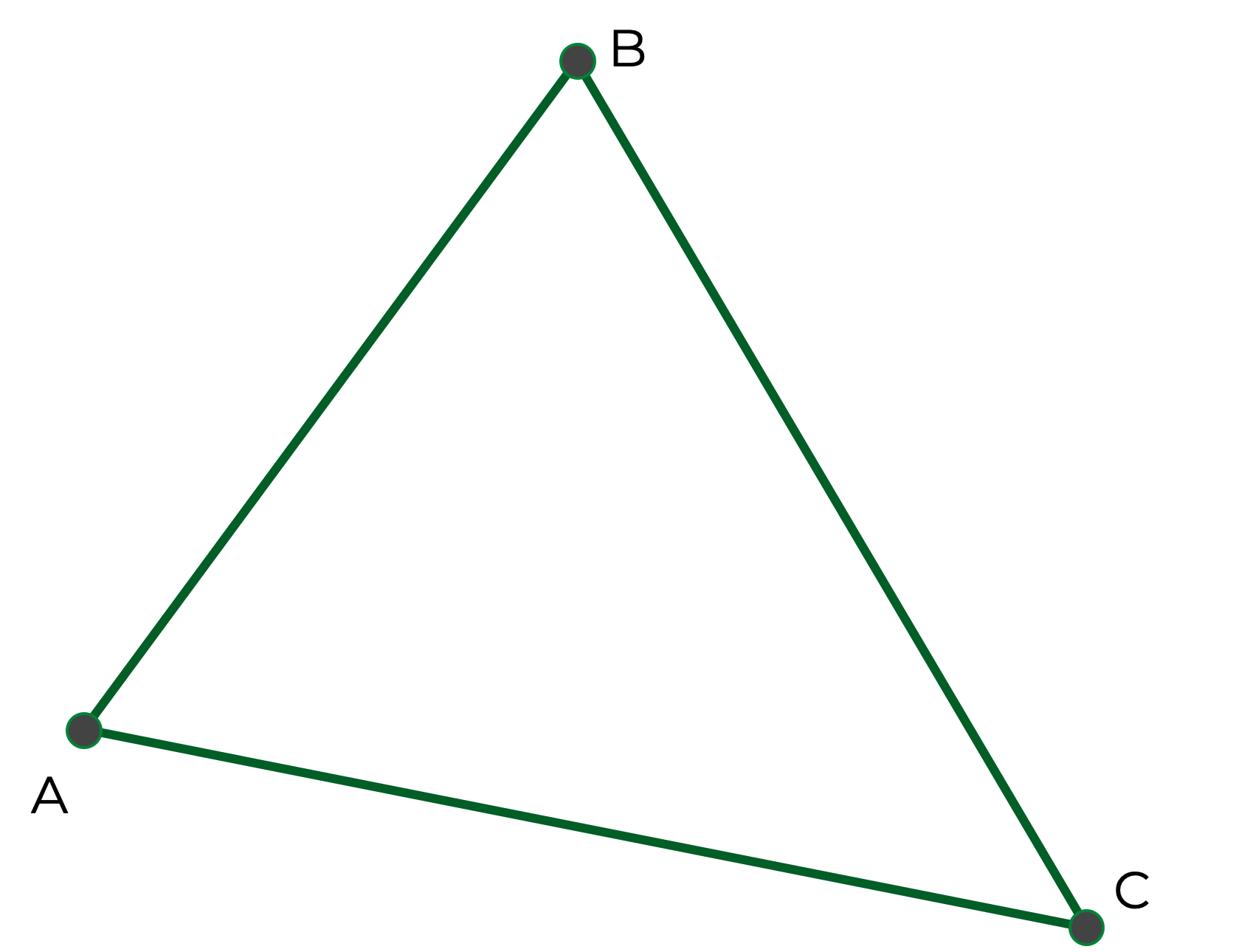 Draw a large random triangle and label the vertices A, B, C.
Draw the angle bisectors of ABC, ACB, BAC.
What do you notice?
Make conjectures and test these on different triangles…